M E E T I N G 
MINUTES
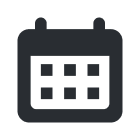 DATE: MAY 15, 2025
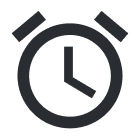 TIME: 12 PM
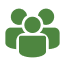 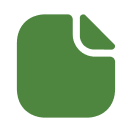 Attendees
Agenda
Place your text here...
Place your text here...
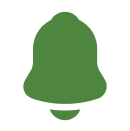 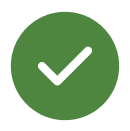 Action Items
Updates
Place your text here...
Place your text here...
Final Announcements
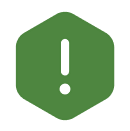 Place your text here...